Логотип организации
Тема доклада в одну,
две или три строки
24, 25 Июня 2025 г.
Фамилия Имя Отчество
Должность, организация
Основная информация об организации
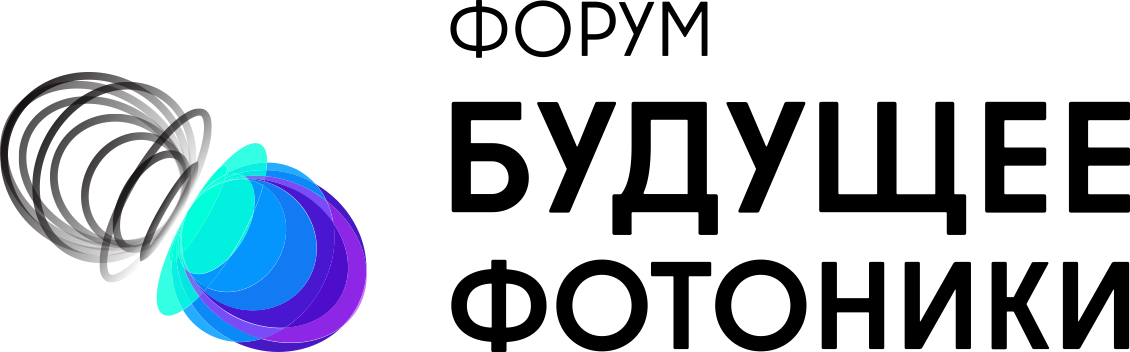 Логотип организации
Основная деятельность организации в области технологий оптоэлектроники и фотоники (кратко)
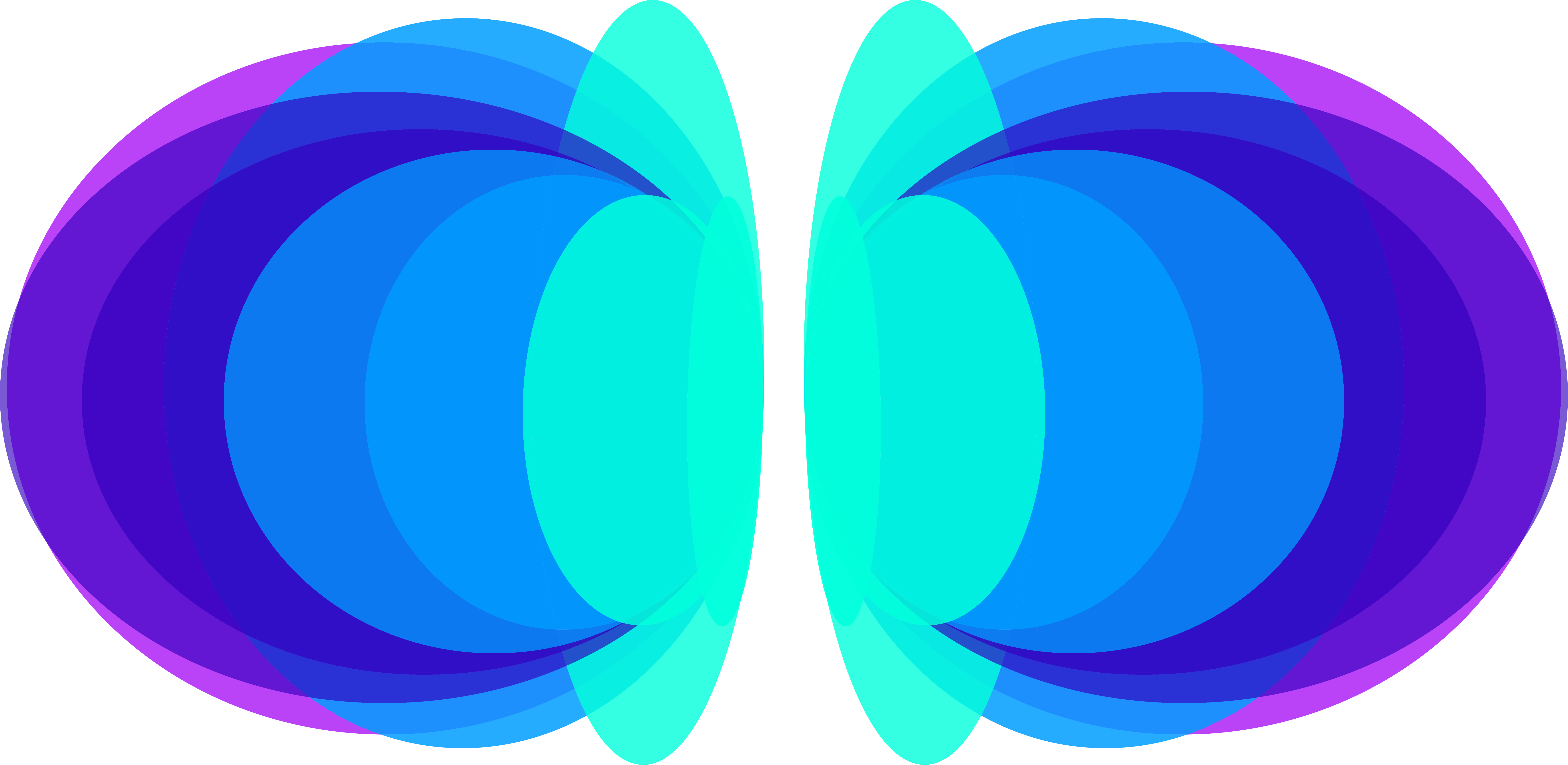 Ключевые изделия фотоники, производимые организацией
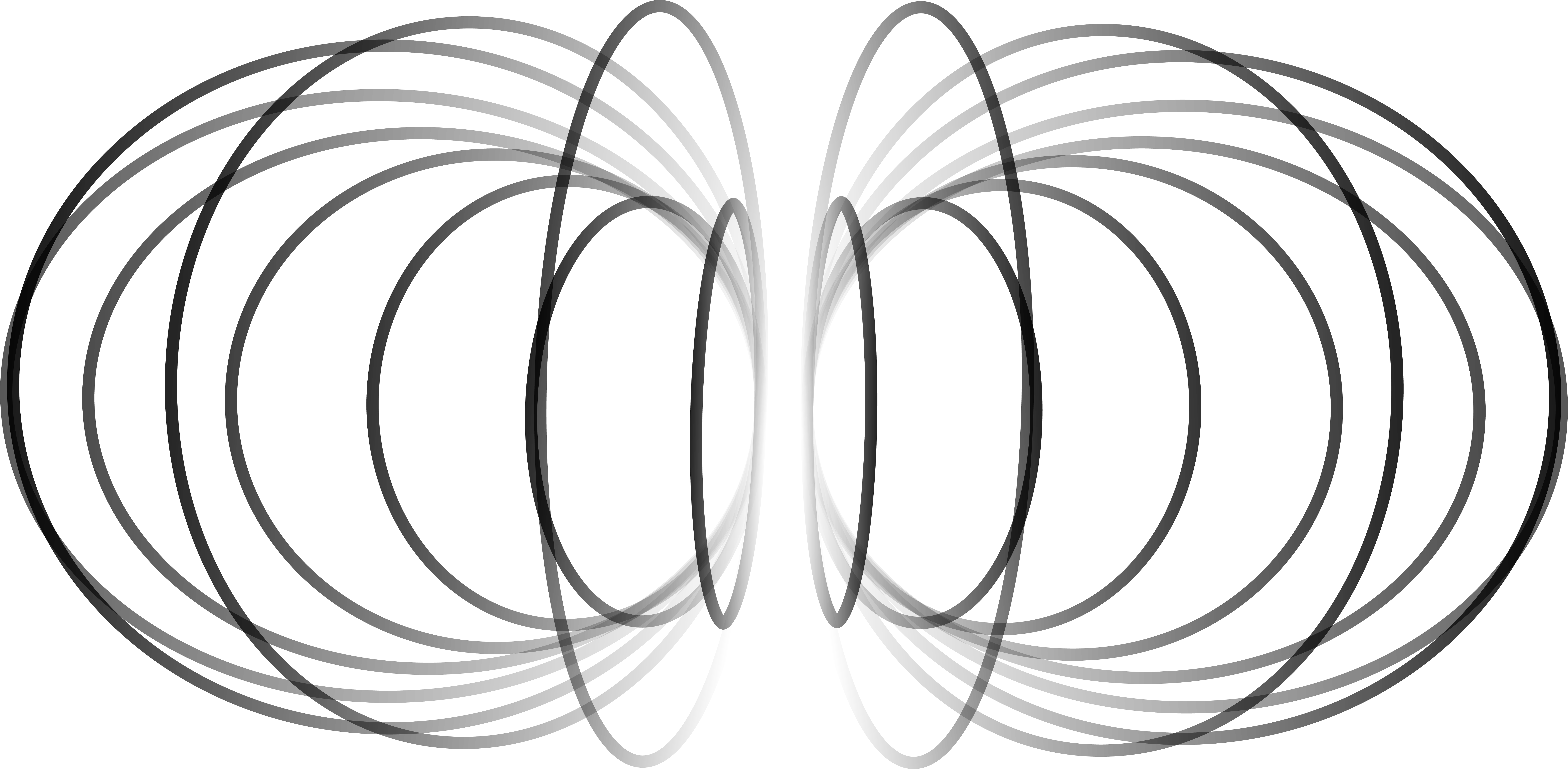 Приоритетные проблемные вопросы фотоники в РФ
Логотип организации
Ключевые, на Ваш взгляд, приоритетные проблемные вопросы в области фотоники, которые требуют скорейшего решения (включая технологическую импортонезависимость).
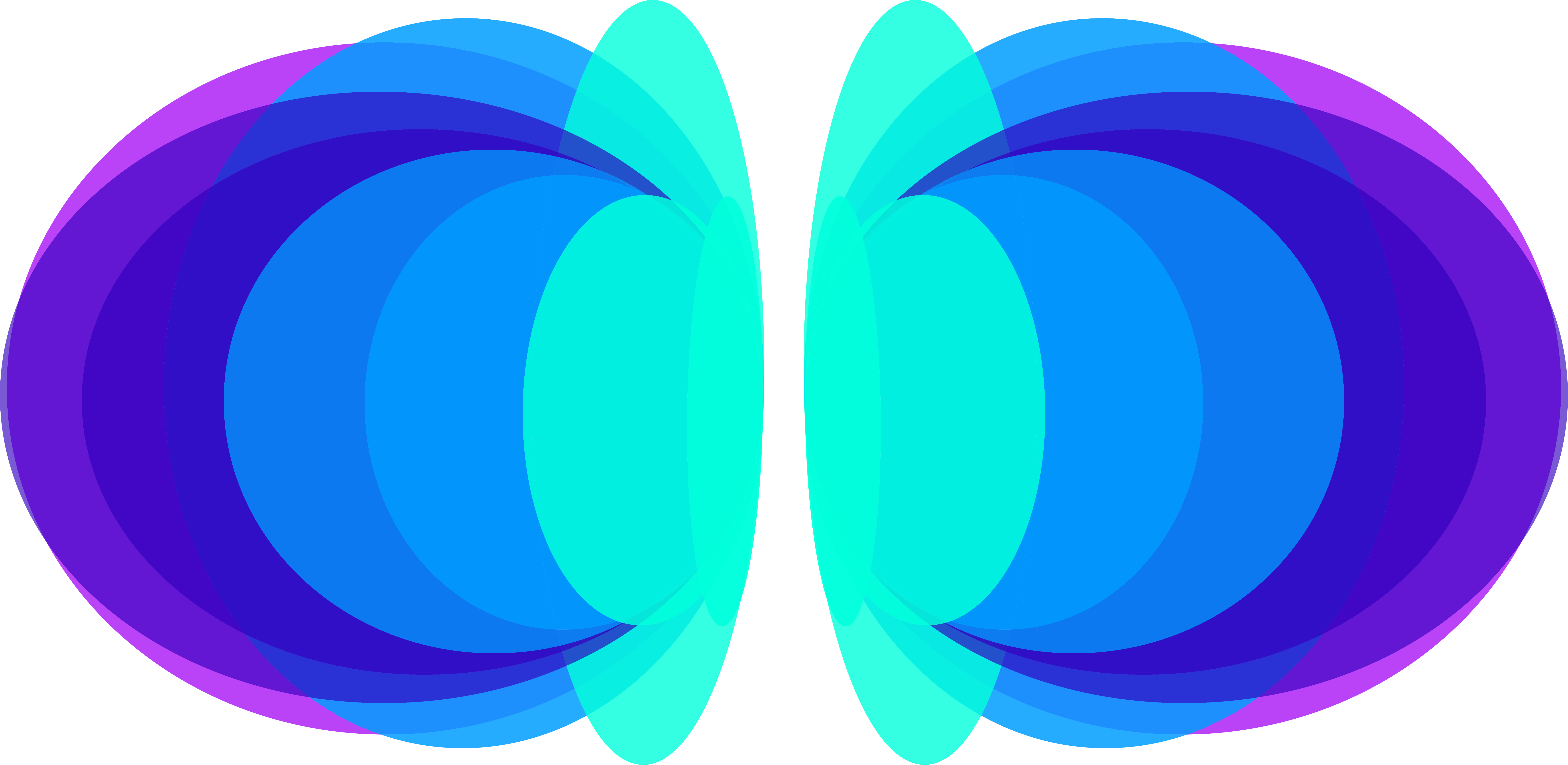 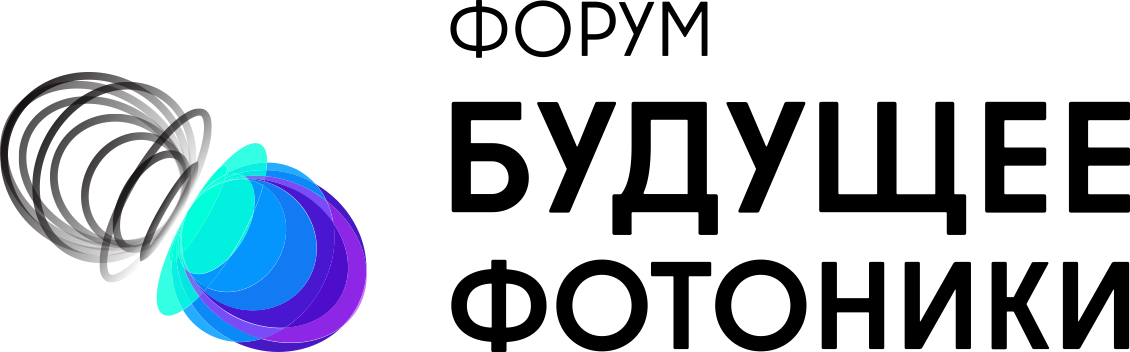 Логотип организации
Заголовок перебивочного
слайда
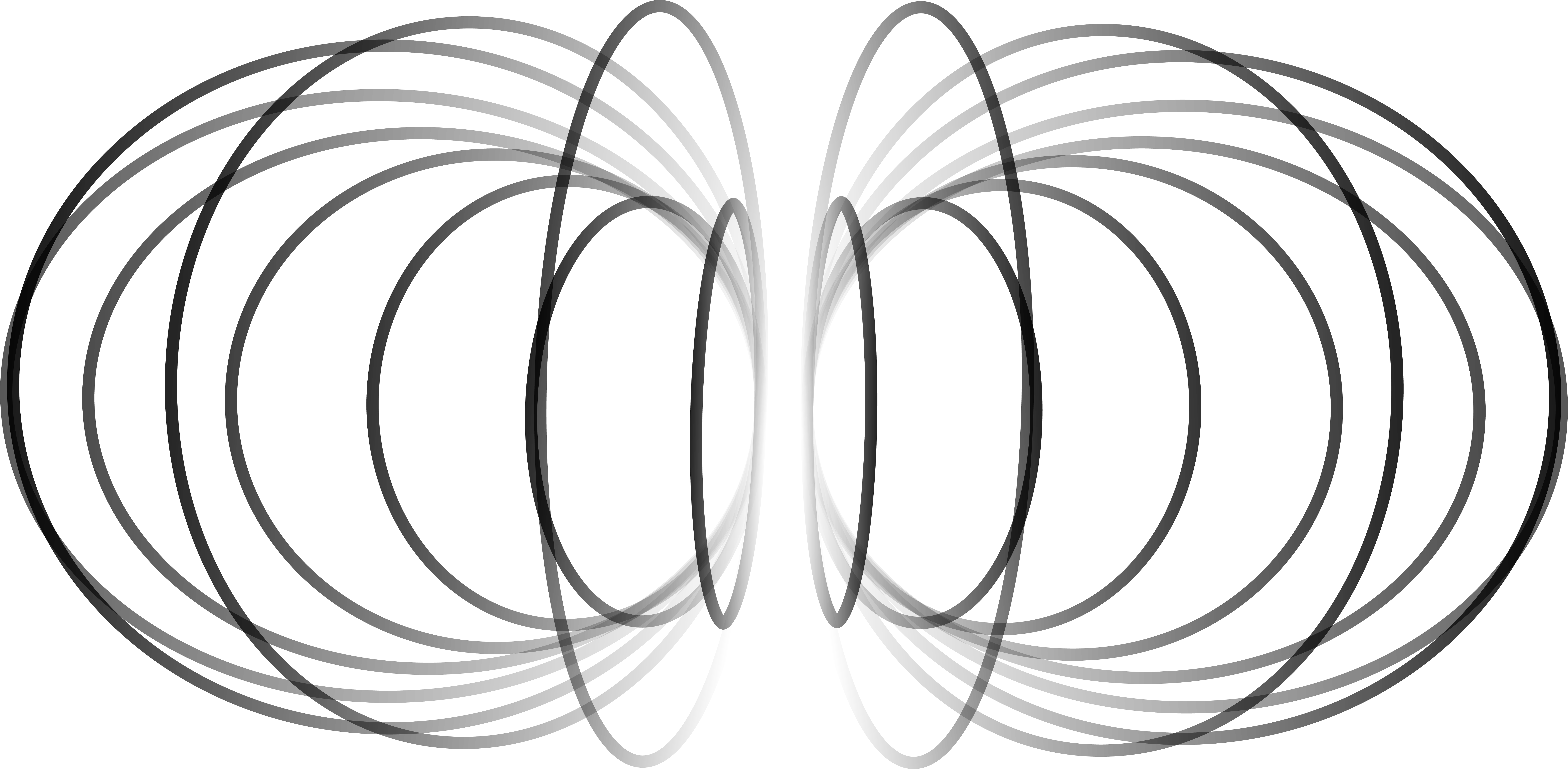 Предложения по развитию отечественных технологий фотоники
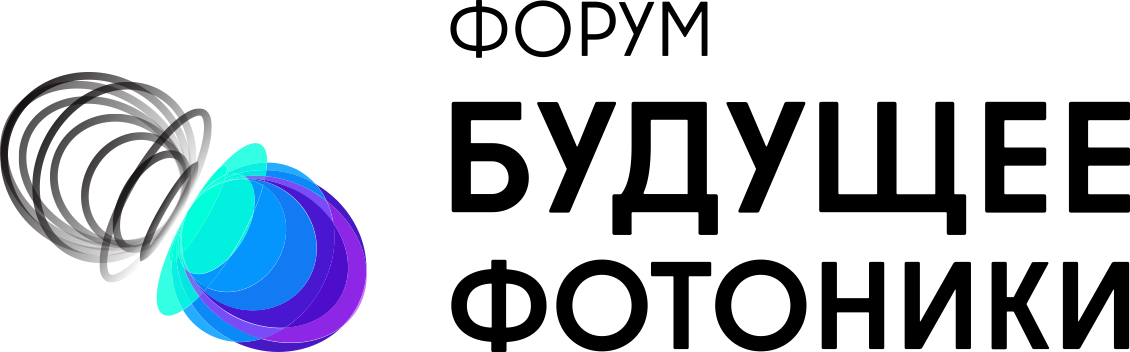 Логотип организации
Указать предложения по развитию отечественных технологий оптоэлектроники и фотоники, включая (указать кратко основную информацию, возможны изменения/дополнения):
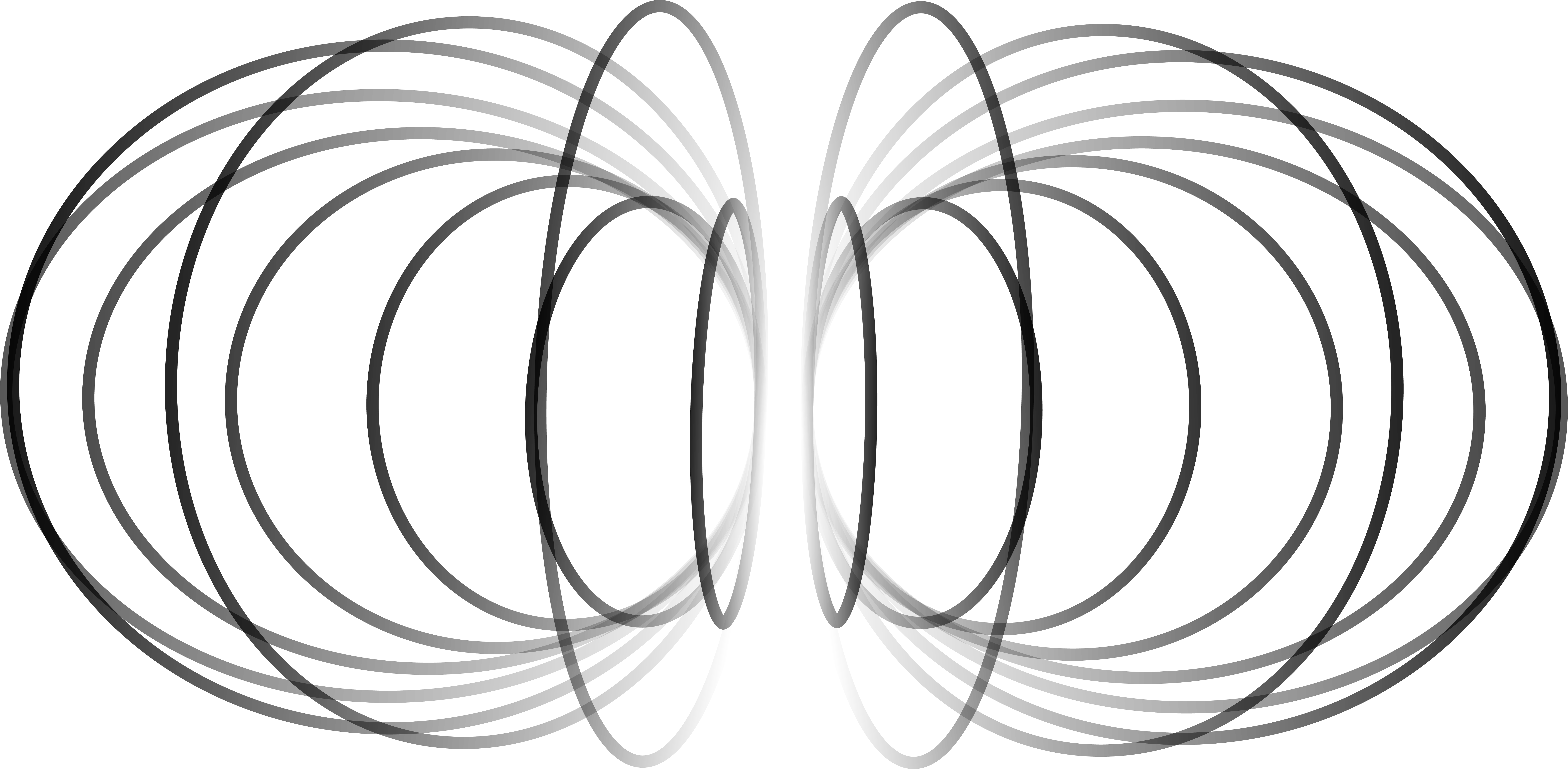 направления развития и их актуальность;
предложения по развитию важнейших технологий на период до 2030 года;
предложения по развитию технологий на долгосрочную перспективу            на период до 2045 года;
наличие/отсутствие компетенций/задела в указанных направлениях 
сведения об уровне развития зарубежных технологий по тематике 
оценка достигаемого результата от внедрения предлагаемых технологий.
перечень потенциальных организаций-исполнителей
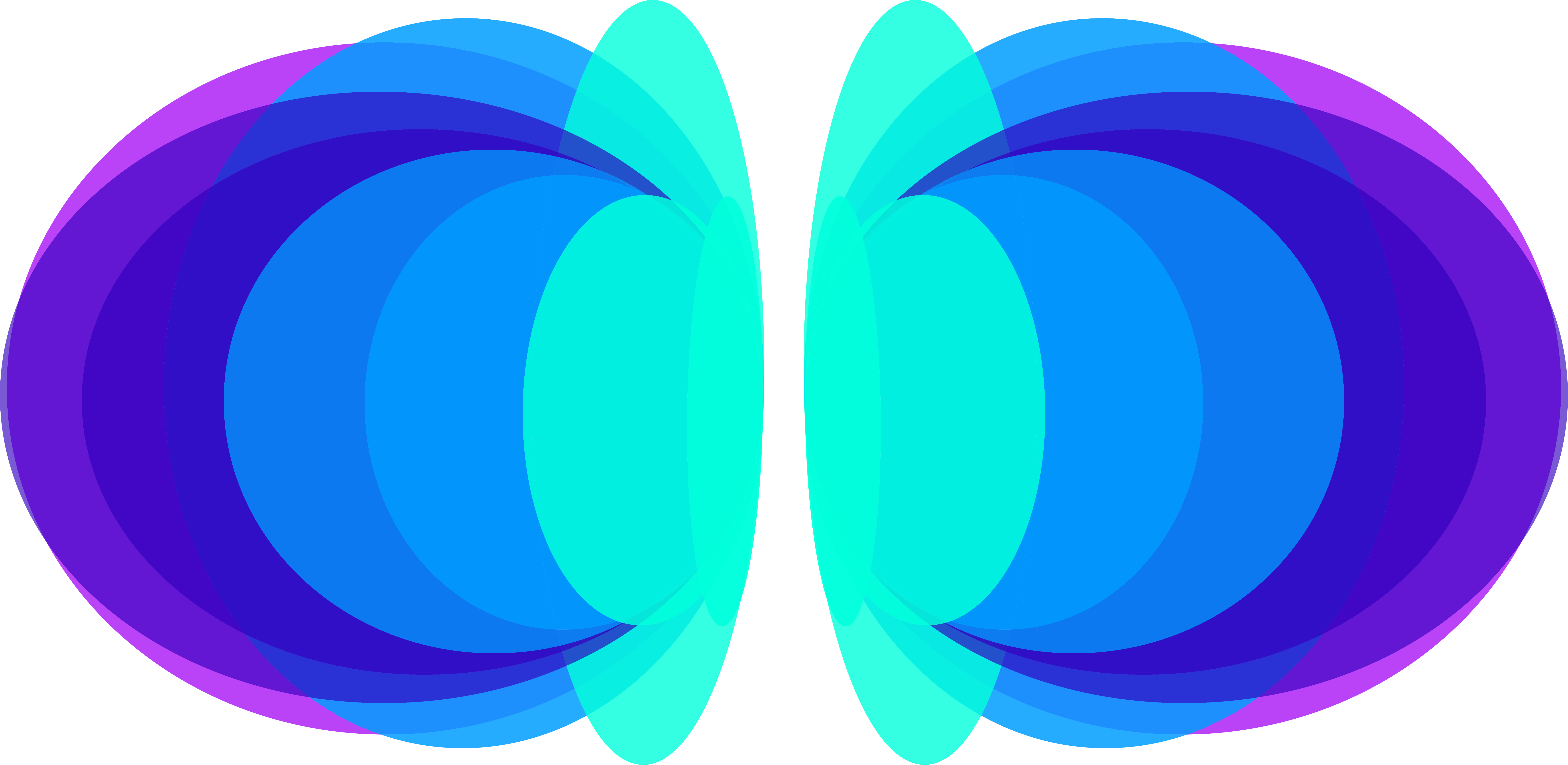 Предложения в дорожную карту развития фотоники и оптоэлектроники на ближайшую и долгосрочную перспективу
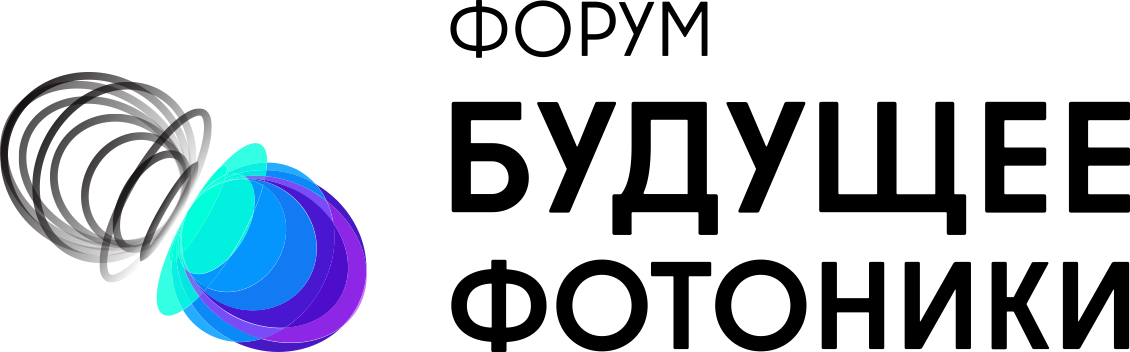 Логотип организации
Указать предложения по проектам в Дорожную карту и развитию технологий от организации:
наименование технологического направления развития;
экспертная оценка перспектив создания технологии;
область применения технологии / конечные продукты;
необходимость освоения технологии в Российской Федерации.
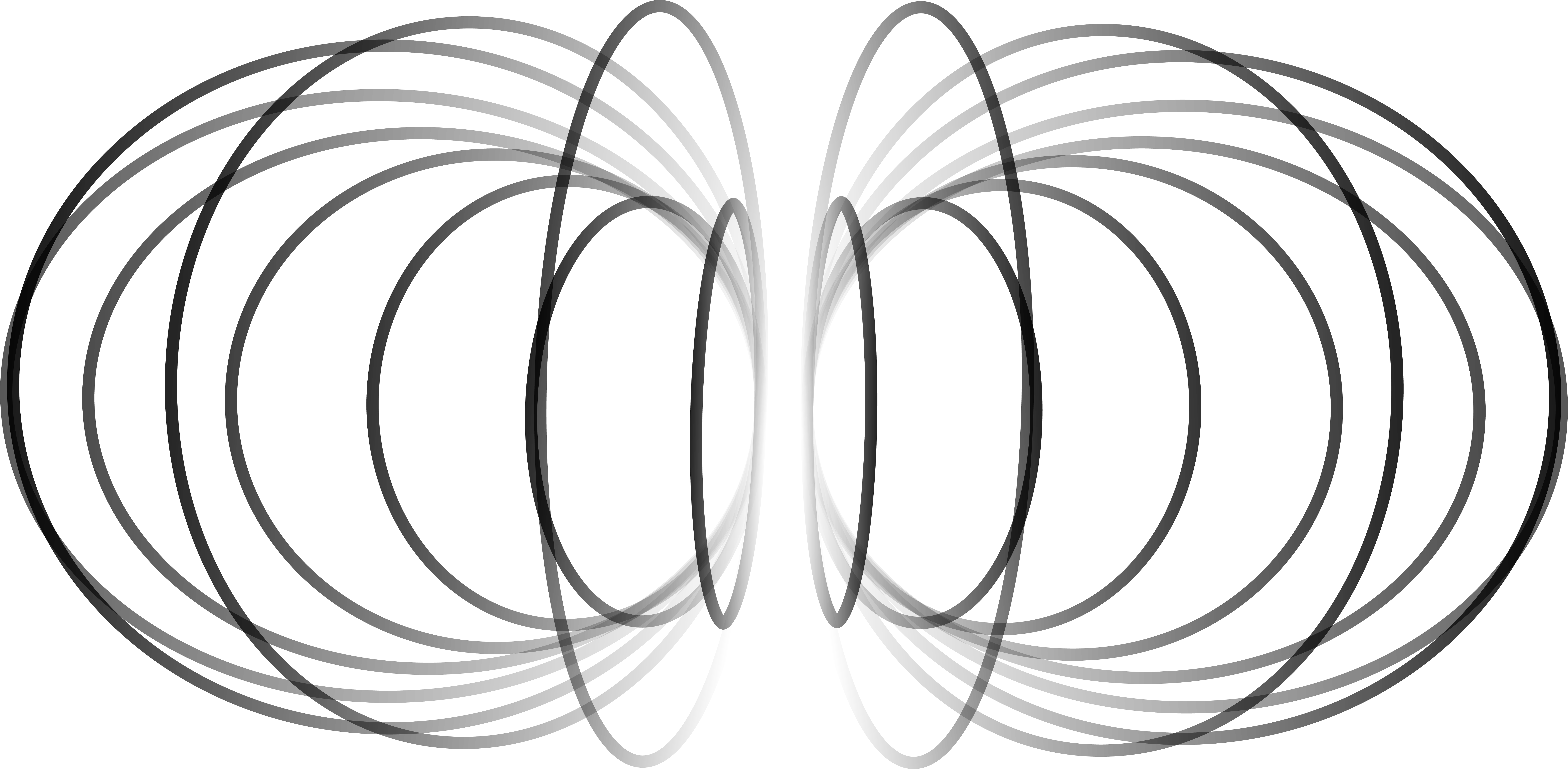 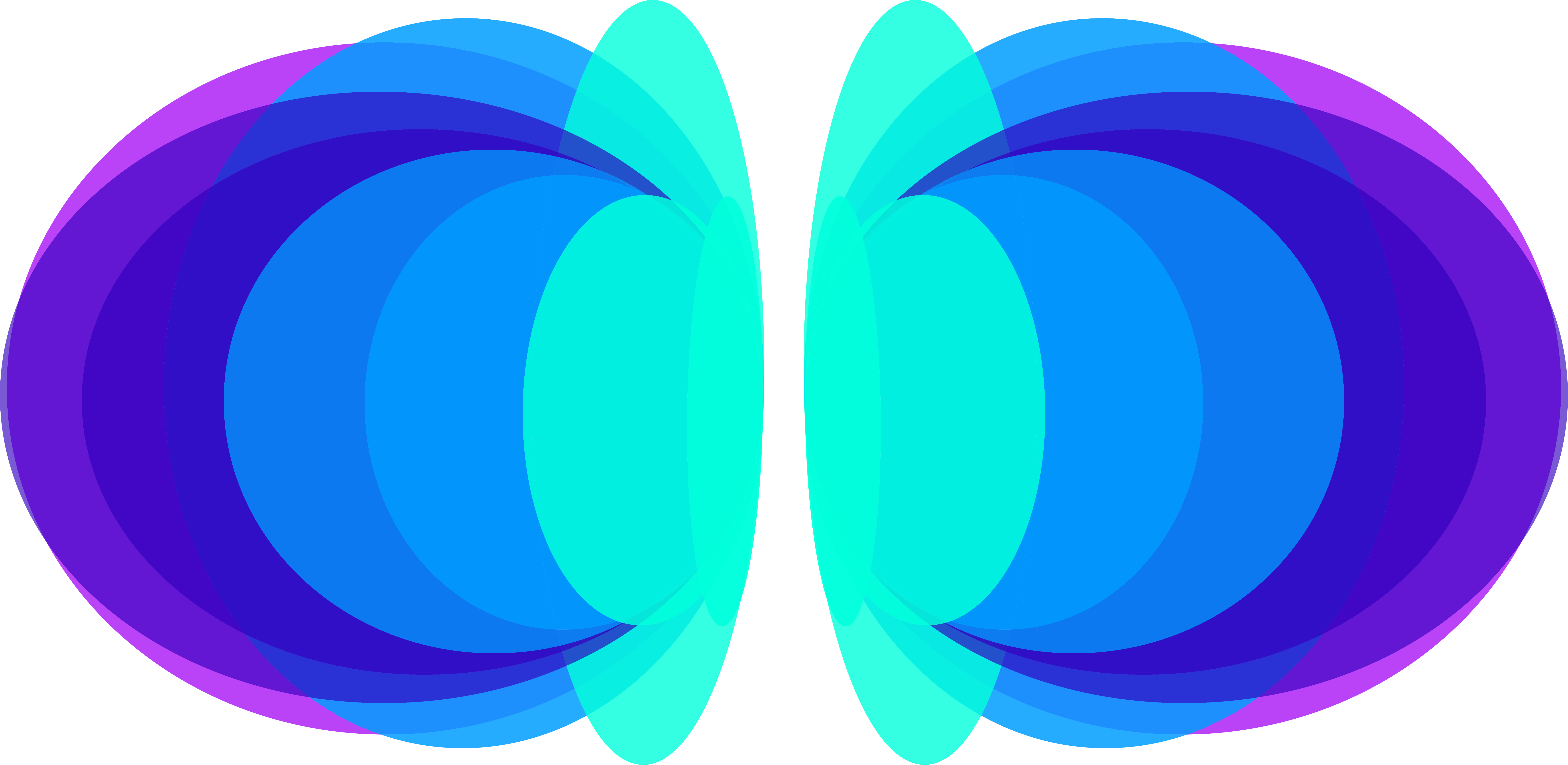 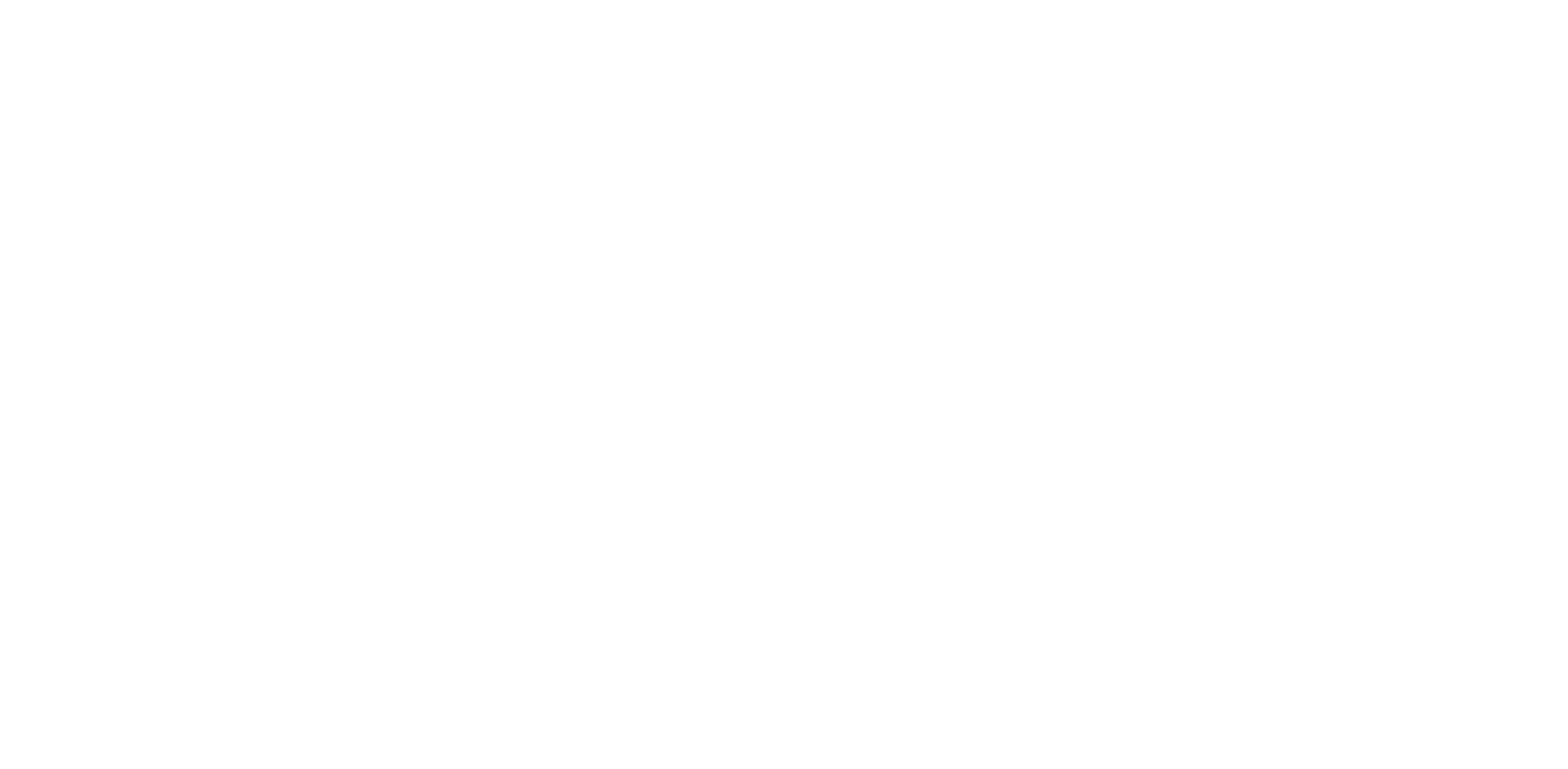 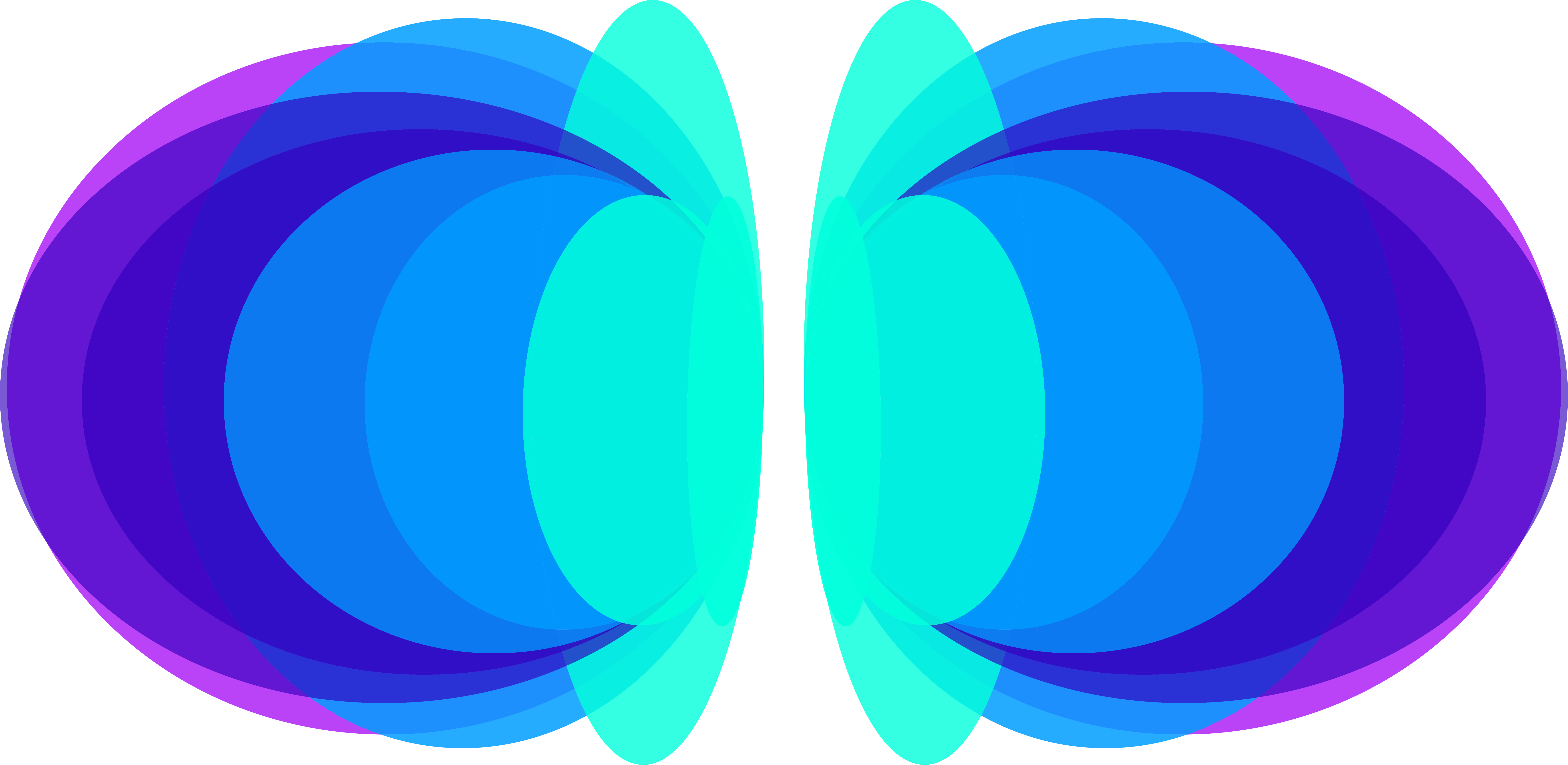 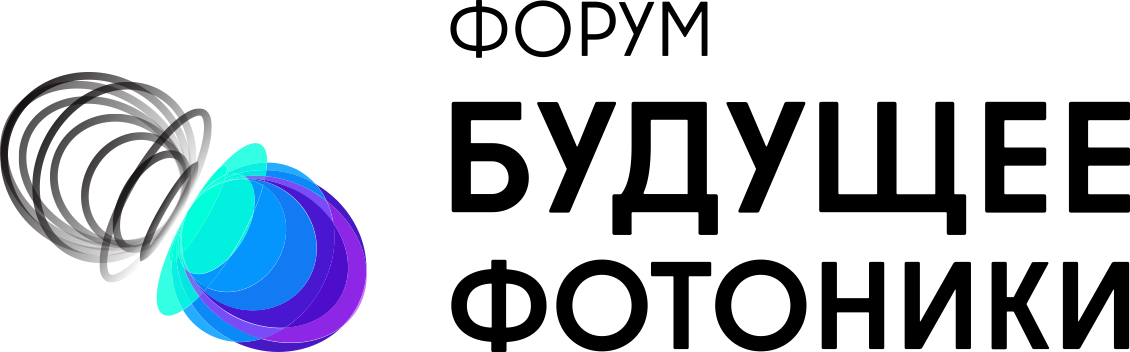 Логотип организации
Спасибо
за внимание!
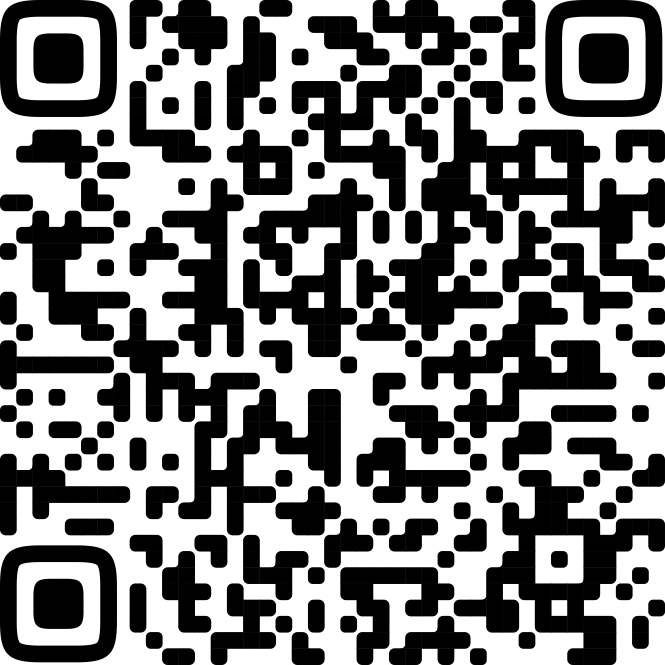 24, 25 Июня 2025 г.